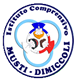 ISTITUTO COMPRENSIVO  MUSTI-DIMICCOLI
VIA PALESTRO 84
BARLETTA
DIRIGENTE SCOLASTICO PROF.CARLUCCI ROSA

MONITORAGGIO A CURA DEI  DOCENTI F.S.
 BRUNO ANNA MARIA-RIZZITELLI COSIMO
SARACINO LUCIA-BALESTRUCCI SABINA
ANNO SCOLASTICO 2017-2018
MONITORAGGIO DEI QUESTIONARI RIVOLTI AI DOCENTI PER L’ AUTOVALUTAZIONE D’ ISTITUTO
RELAZIONE DEL MONITORAGGIO 
221 RISPOSTE
I genitori che hanno compilato il questionario si suddividono tra i 3 ordini di scuola secondo una percentuale relativa al  numero  degli alunni frequentanti. Affermano che sono molto efficaci le comunicazioni da parte della scuola e che sono abbastanza informati sulle attività didattiche. Risulta carente l’ uso dei laboratori (il 40% risponde che vengono utilizzati poco e il 10% per niente), il personale scolastico collabora abbastanza per garantire il buon funzionamento della scuola, per circa il 30% poco o per niente. La scuola sostiene gli alunni nell’ acquisizione di un metodo di studio efficace, in classe le attrezzature tecnologiche  sono usate poco/per niente per un totale del 45% delle risposte.
Sono molto o abbastanza efficaci le metodologie e strategie utilizzate dai docenti per  l’ acquisizione delle competenze e le attività e i progetti tengono conto dei bisogni degli alunni. Per circa il 50% delle risposte , la scuola coinvolge poco/per niente i genitori nelle scelte del Piano dell’ Offerta Formativa. Per quanto riguarda le dinamiche relazionali, gli alunni si trovano molto bene con i compagni, i docenti sono molto disponibili al dialogo con i genitori ed usano abbastanza metodologie didattiche e strategie educative diversificate, promuovono relazioni positive all’ interno della classe ,  i compiti a casa sono assegnati in maniera equilibrata. Le relazioni nella classe sono molto/abbastanza positive, per circa il 42% delle risposte (tra molto/abbastanza), ci sono alunni che si comportano in modo offensivo nei confronti dei compagni di classe e il 20% delle risposte afferma che tale atteggiamento si manifesta anche verso i docenti.
Il clima relazionale tra il personale della scuola è molto positivo, inoltre la scuola sostiene ottimamente gli alunni nello sviluppo di capacità relazionali e promuove l’ assunzione  di atteggiamenti responsabili. La scuola prende molto/abbastanza in considerazione le problematiche evidenziate dai genitori e il Dirigente scolastico interviene molto/abbastanza per la risoluzione di problemi.  Consiglierebbero molto/abbastanza questa scuola ad altri genitori.
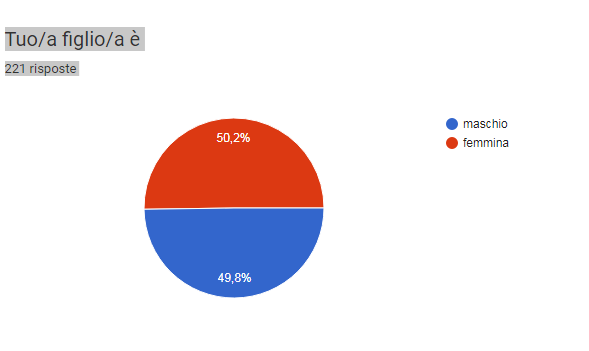 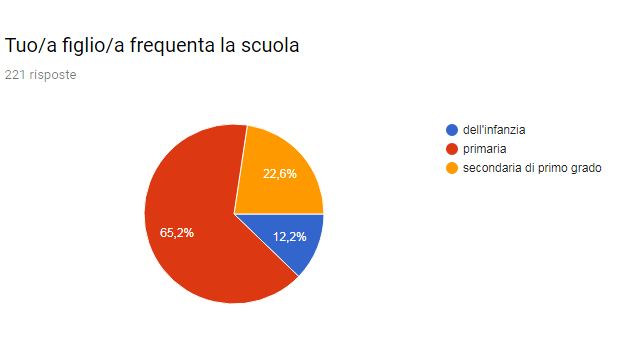 AMBIENTE DI APPRENDIMENTO-CLIMA SCOLASTICO
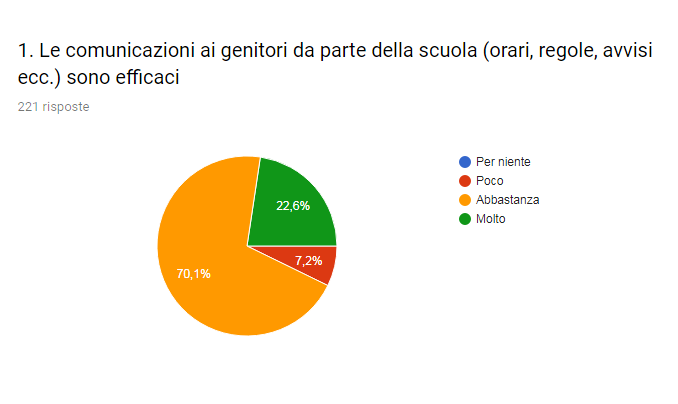 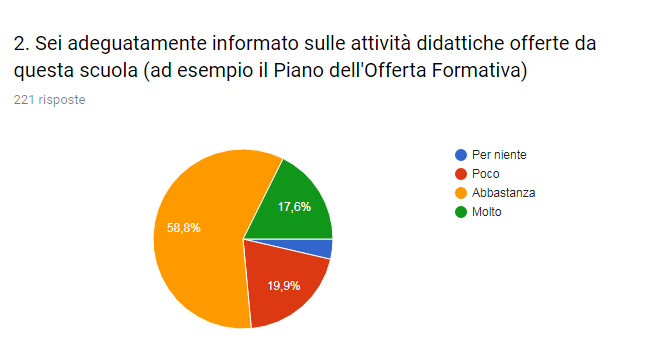 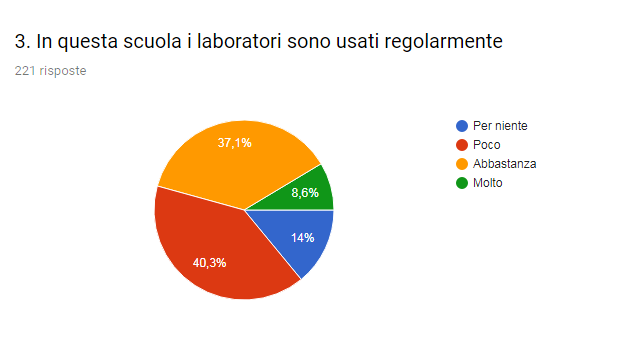 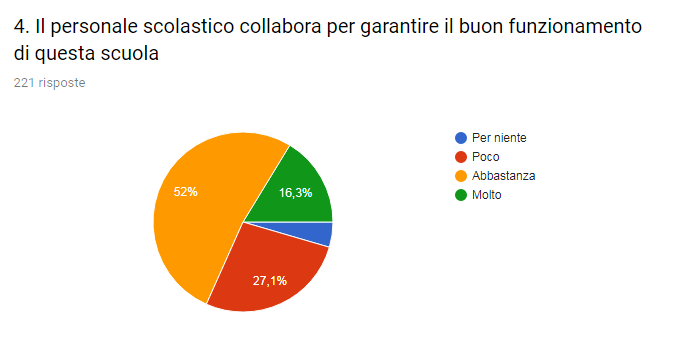 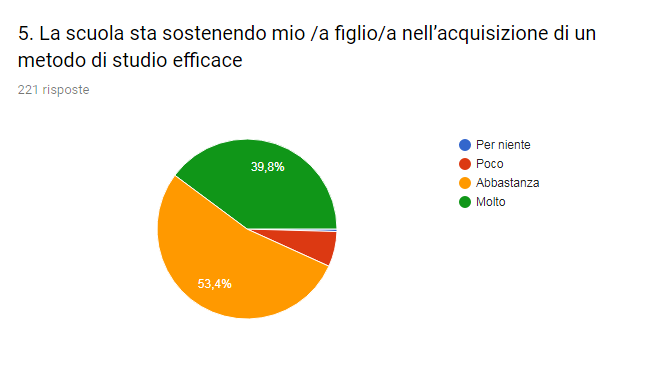 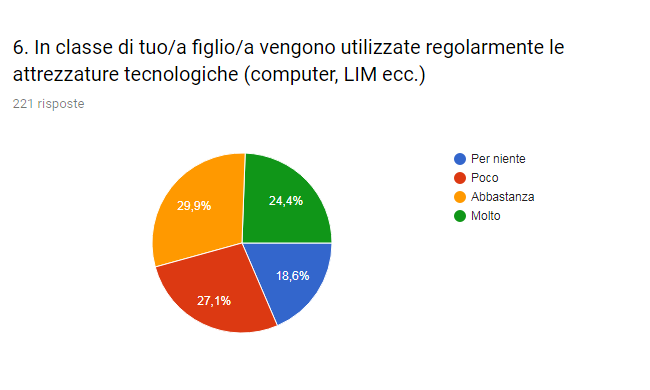 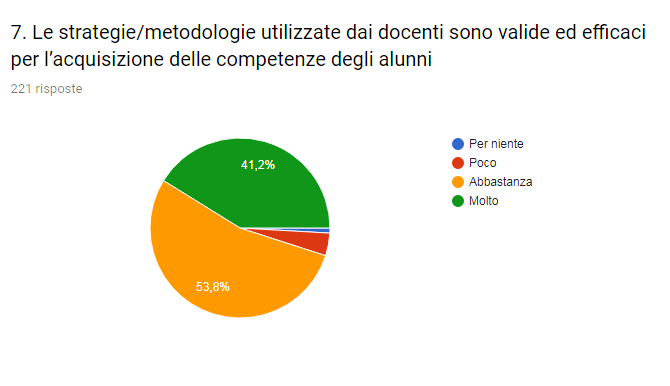 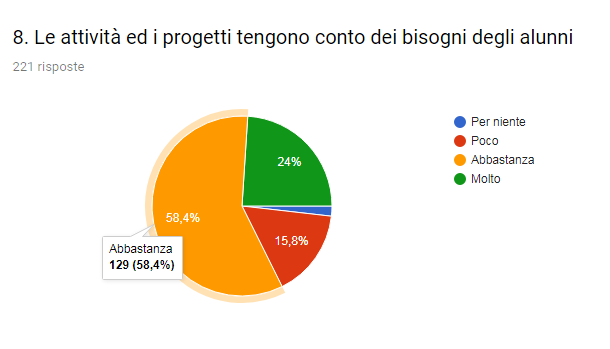 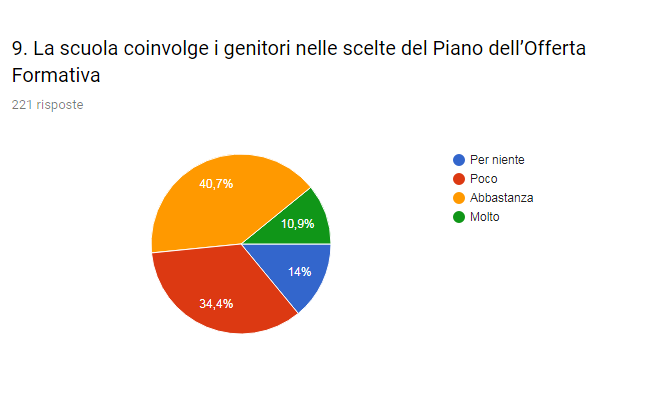 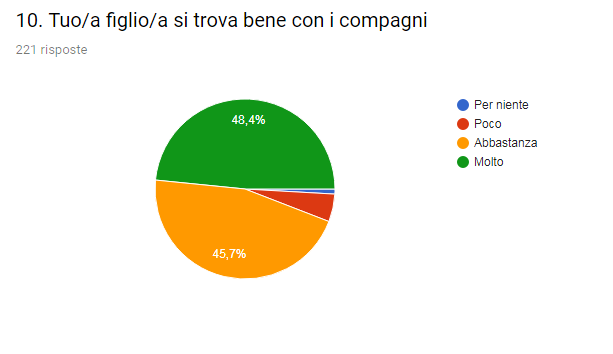 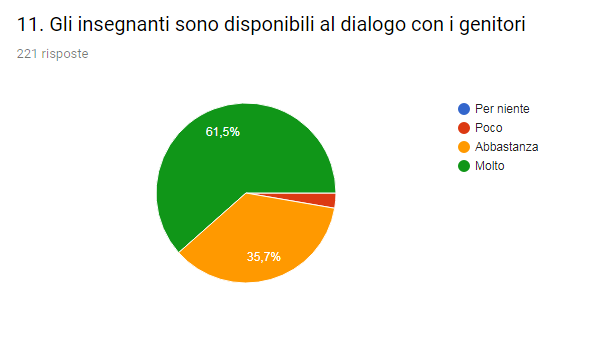 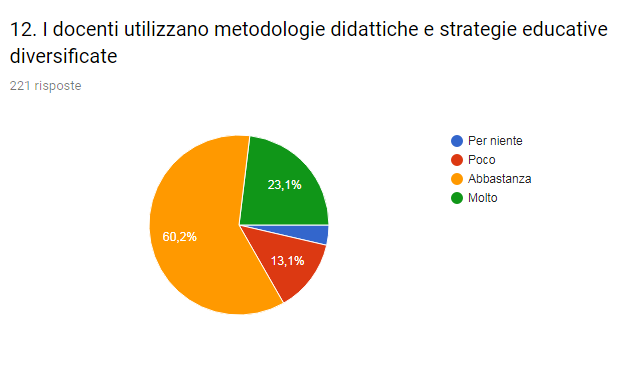 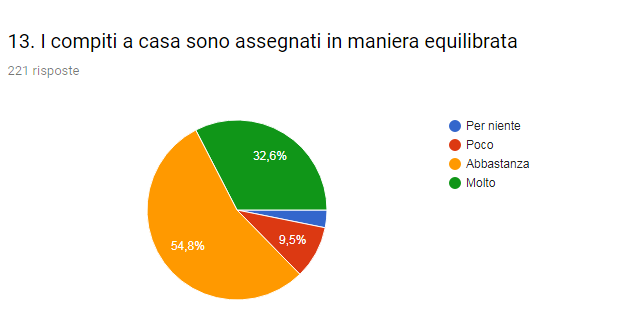 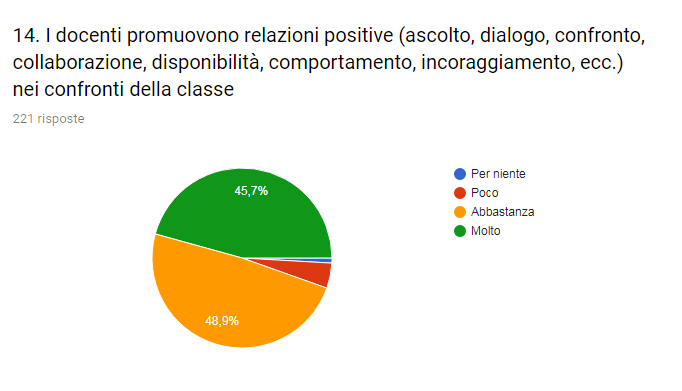 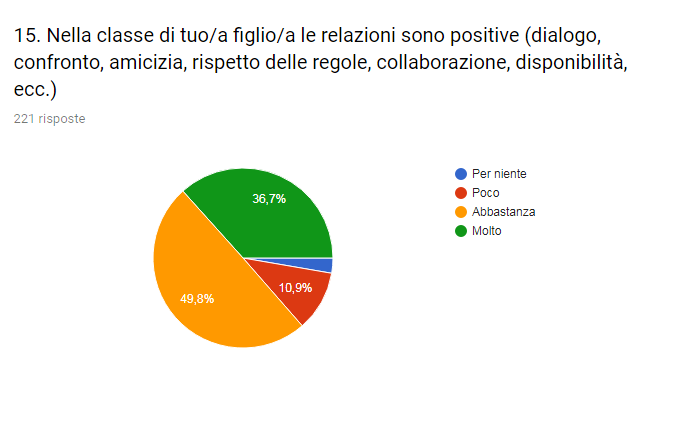 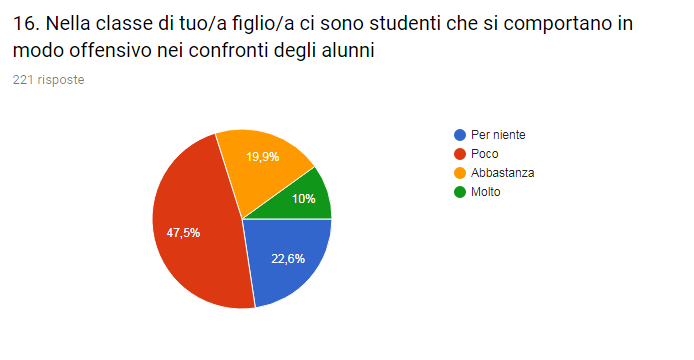 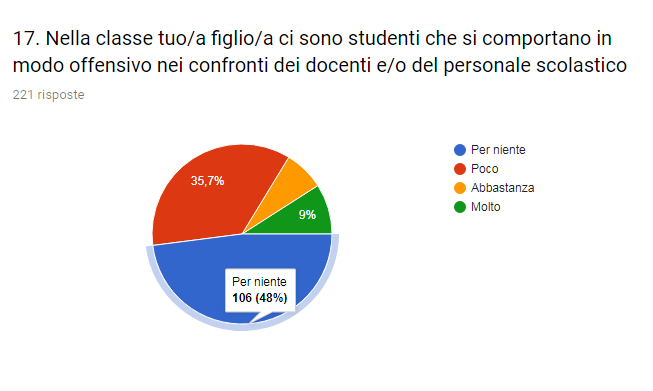 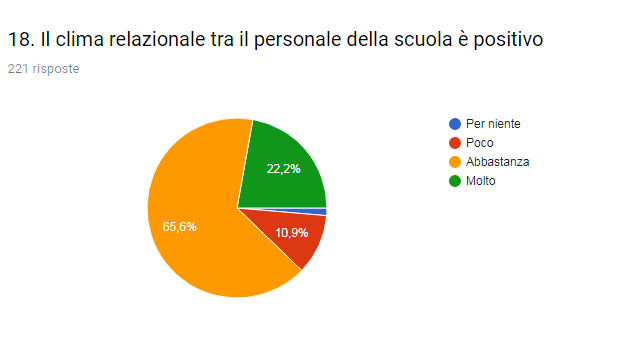 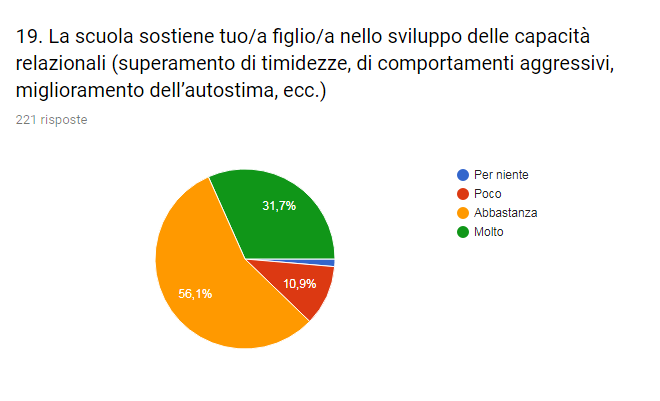 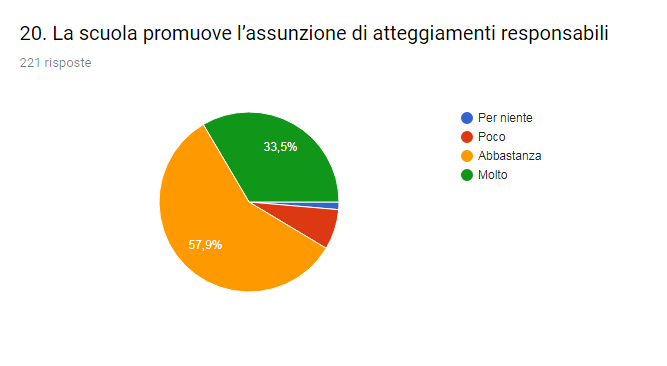 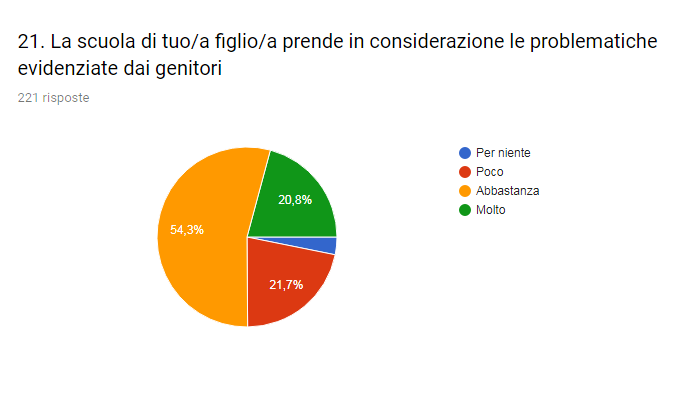 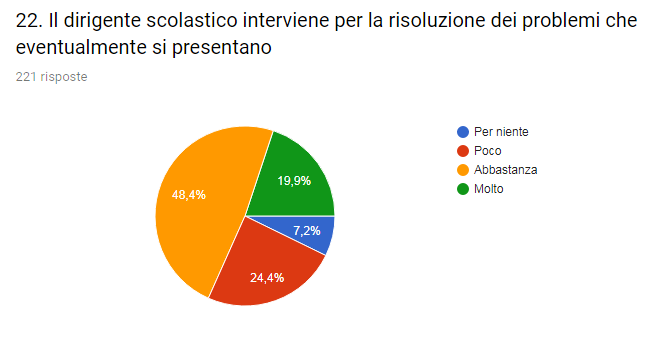 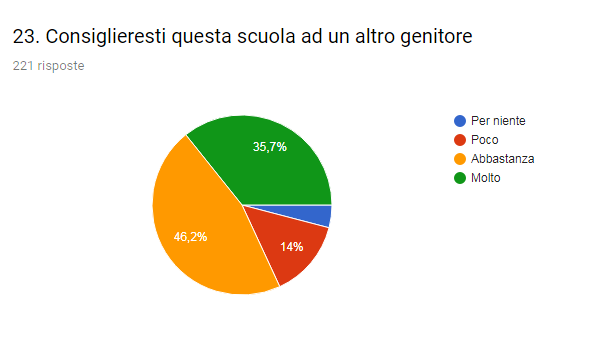